FIN DE LA PHASE DIAGNOSTIC
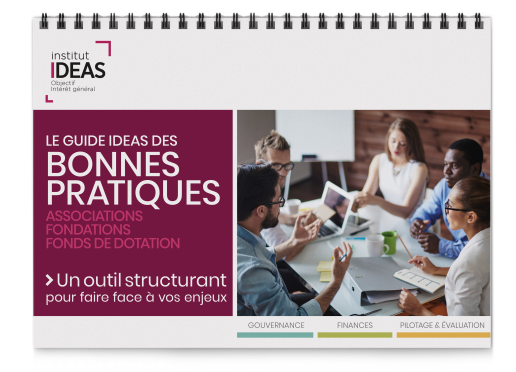 e7d195523061f1c0c30ee18c1b05f65d12b38e2533cb2ccdAE0CC34CB5CBEBFAEC353FED4DECE97C3E379FD1D933F5E4DC18EF8EA6B7A1130D5F6DE9DD2BE4B0A8C9126ACE5083D1F5A9E323B29CCFC7DCBC99A75BF16E0ED76C4152856F94F13175679CFE5117E469831E5713FC1FB6C4D7CB6FF3A6E15EF98A8F47CE4A2526F19865375278DE78
Nom de l’Organisme
Conseiller bénévole 1 :
Conseiller bénévole 2 :
Date:
Institut IDEAS
Fin de phase diagnostic
1
Présentation succincte de la structure
La mission  

Les chiffres clés

Les caractéristiques pertinentes à mentionner

Le périmètre du label (si besoin de le préciser)
e7d195523061f1c0c30ee18c1b05f65d12b38e2533cb2ccdAE0CC34CB5CBEBFAEC353FED4DECE97C3E379FD1D933F5E4DC18EF8EA6B7A1130D5F6DE9DD2BE4B0A8C9126ACE5083D1F5A9E323B29CCFC7DCBC99A75BF16E0ED76C4152856F94F13175679CFE5117E469831E5713FC1FB6C4D7CB6FF3A6E15EF98A8F47CE4A2526F19865375278DE78
Institut IDEAS
Fin de phase diagnostic
2
Situation fin de Diagnostic
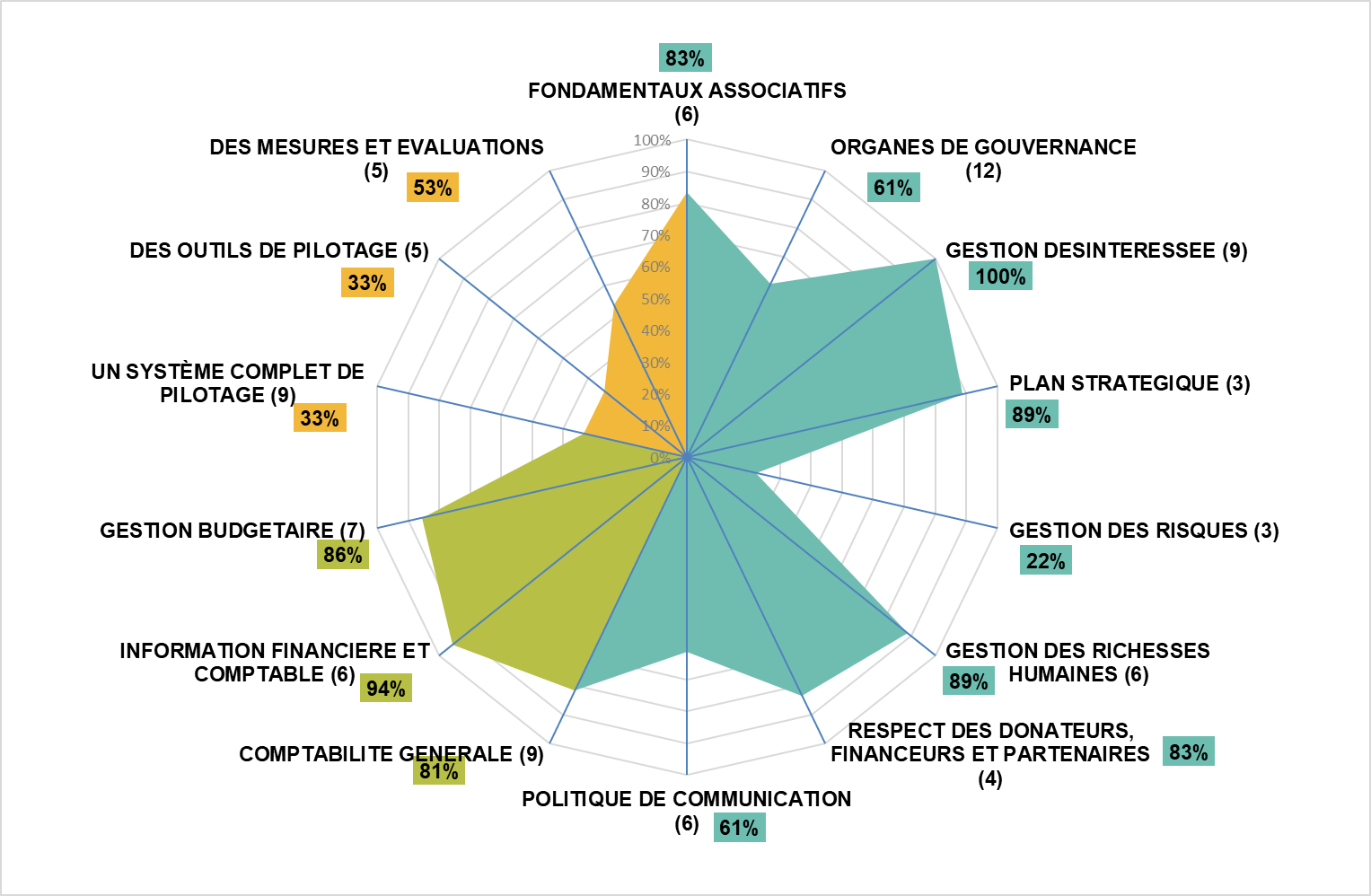 A REMPLACER
Institut IDEAS
Fin de phase diagnostic
3
Les points forts de l'association
Point 1commentaire éventuel

Point 2commentaire éventuel

Point 3commentaire éventuel

Point 4commentaire éventuel
Institut IDEAS
Fin de phase diagnostic
4
Les points à améliorer
Point 1commentaire éventuel

Point 2commentaire éventuel

Point 3commentaire éventuel

Point 4commentaire éventuel
Institut IDEAS
Fin de phase diagnostic
5
Les points à améliorer - suite
Point 5commentaire éventuel

Point 6commentaire éventuel

Point 7commentaire éventuel

Point 8commentaire éventuel
Institut IDEAS
Fin de phase diagnostic
6
Livrables à produire pour le comité label
Livrable 1

Livrable 2

Livrable 3 

Livrable 4

Etc.
Institut IDEAS
Fin de phase diagnostic
7
Prochaine Etape – Lancer la Phase Optimisation
Compléter la convention d’optimisation- livrables à produire pour chaque objectif du guide- planification- type de participation des conseillers bénévoles (simple ou active)
Programmer les premières réunions de travail avec les conseillers bénévoles

Programmer le premier point d’étape avec IDEAS
Institut IDEAS
Fin de phase diagnostic
8